БЮДЖЕТ ДЛЯ ГРАЖДАН
разработан на основе проекта решения Совета депутатов  Золотостепского муниципального образования Советского муниципального района Саратовской области 
 «Об утверждении отчета  об исполнении 
 бюджета Золотостепского муниципального образования  за 2024 год»
Данная информация подготовлена с целью реализации принциповпрозрачности, открытости бюджета, обеспечения полного и доступного информирования граждан о бюджете Золотостепского муниципального образования Советского муниципального района.
Перед Вами информационный материал «Бюджет для граждан»,представлен в доступной и понятной форме и предназначен дляширокого круга пользователей.
«Бюджет для граждан» позволит Вам составить представление обисточниках формирования доходов бюджета Золотостепского муниципального образования Советского муниципального района, направлениях расходования бюджетных средств и сделатьвыводы об эффективности использования бюджетных средств.
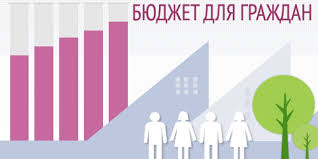 Прозрачность (открытость) бюджета
Прозрачность (открытость) бюджета обеспечивается:
обязательное опубликование в средствах массовойинформации утвержденных бюджетов и отчетов об ихисполнении
обязательную открытость для общества и средств массовойинформации проектов бюджетов, внесенных взаконодательный орган исполнительной власти

обеспечение доступа к информации, размещенной винформационно-телекоммуникационной сети «Интернет»
 стабильность и (или) преемственность бюджетнойклассификации Российской Федерации, а такжеобеспечение сопоставимости показателей бюджетаотчетного, текущего, очередного финансового года
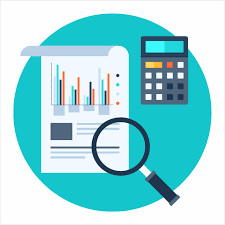 Публичные слушания
Администрация Золотостепского муниципального образования Советского муниципального района Саратовскойобласти организует и проводит публичные слушания по годовомуотчету об исполнении бюджета муниципального района за 2024 год.Публичные слушания проводятся в целях:• информирования населения и общественности по обсуждаемомупроекту решения;• осуществление взаимодействия органов местного самоуправления снаселением при обсуждении проекта решения;• подготовки рекомендаций по итогам обсуждения населениемпроекта решения;• оказание непосредственного влияния населения и общественностина принятие проекта решения.Информация о времени и месте проведения публичных слушанийпередается средствам массовой информации и доводится до сведения населения не позднее чем за пять рабочих дней до начала слушаний.Заинтересованные граждане, организации, общественныеобъединения могут направить в адрес Муниципального СобранияСоветского муниципального района Саратовской области замечания ипредложения по рассматриваемому проекту бюджета Советскогомуниципального района в письменной форме.
Сведения об основных показателях прогноза социально-экономического развития Золотостепского муниципального образования Советского муниципального района
Индикаторы социально-экономического уровня развития муниципального образования показываются основными показателями, которые представляют собой оценку состояния социально-экономической структуры Золотостепского муниципального образования: демографической, общественно-политической, социально-профессиональной и трудовой активности, условий быта и труда, условий качества жизни населения. 

 Главные показатели служат системообразующими и в единое целое связывают разнообразные элементы уровня социального развития муниципального образования - конкретный специальный частный показатель. Данные показателираскрываются частными характеристиками конкретного качественного состояния соответственного экономического или социального фактора развития.

Среди частных показателей, которые характеризуют элементы социального развития муниципального района, выделяются нетрадиционные и традиционные.    К первой группе относятся демографические показатели, отдельные показатели условий жизни населения. Ко второй – уровень образования, обеспеченность жильем, бытовыми коммуникациями, детскими учреждениями профессионально-квалификационный уровень кадров и прочие.
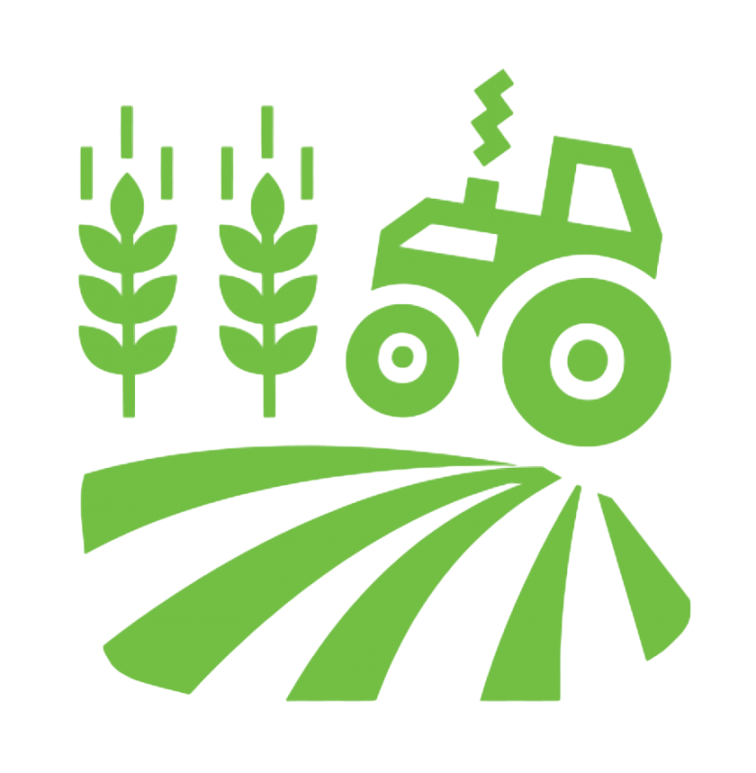 Основные параметры бюджета (тыс. рублей)
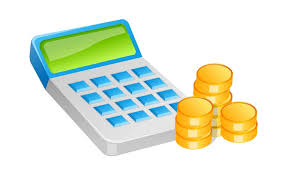 Доходы бюджетаДоходы бюджета – поступающие в бюджет денежные средства, за исключением средств, являющихся источниками финансирования дефицита бюджета
Доходы бюджета
Неналоговые доходыПоступления доходов отиспользованиямуниципальногоимущества, штрафныхсанкций за нарушениезаконодательства, иныхненалоговых платежей
Безвозмездные поступленияПоступления доходов в видефинансовой помощи, полученной отбюджетов других уровней бюджетнойсистемы РФ (межбюджетныетрансферты), безвозмездныепоступления от организаций и граждан
Налоговые доходыПоступления от уплатыналогов, установленныхНалоговым кодексомРоссийской Федерации:налог на доходы физическихлиц, акцизы, иные налоги
Исполнение доходной части бюджета поселения  по состоянию на 1 января 2025 года составило 106,2% или 13 092,5 тыс. рублей при плане 12 331,5 тыс. рублей  или 80,9% к соответствующему периоду прошлого года.
	        По налоговым доходам исполнение 112,3% или 4 365,4 тыс. рублей при плане 3 886,9 тыс. рублей  или 142,9% к соответствующему периоду прошлого года, в т.ч.: 
- налог на доходы физических лиц исполнение 131,0% или 1 079,5 тыс. рублей при плане 824,3 тыс. рублей или 125,2% к соответствующему периоду прошлого года; 
- единый сельскохозяйственный налог исполнение 100% или 53,0 тыс. рублей при плане 53,0 тыс. рублей или в 2,7 раза больше  к соответствующему периоду прошлого года;
- акцизы на нефтепродукты исполнение 116,6% или 1 225,8 тыс. рублей при плане 1 050,9 тыс. рублей или 105,9% к соответствующему периоду прошлого года; 
- налог на имущество физических лиц исполнение 83,7% или 251,4 тыс. рублей при плане 300,2 тыс. рублей или 103,7% к соответствующему периоду прошлого года;
- земельный налог исполнение 105,9% или 1 755,7 тыс. рублей при плане 1 658,5 тыс. рублей или 227,1% к соответствующему периоду прошлого года.
             По неналоговым доходам исполнение 116,5% или 1 996,9 тыс. рублей при плане 1 714,4 тыс. рублей  или 69,9% к соответствующему периоду прошлого года.
        Безвозмездные поступления исполнение 100% или 6 730,2 тыс. рублей при плане 6 730,2 тыс. рублей  или 65,6% к соответствующему периоду прошлого года.
Исполнение плана по доходам в разрезе видов доходов за 2024 год
Исполнение за 2024 год
Расходы бюджета Золотостепского муниципального образования, тыс.руб.
Расходы на реализацию муниципальных программ
Контактная информация:
Администрация Золотостепского муниципального образования Советского муниципального района Саратовской области
 

Телефон – 8(84566) 5-12-86
 
E-mail: zolotayastep@yandex.ru
 
Адрес: 413222, Саратовская область, Советский район, , с.Александровка, 
ул. Юбилейная, д.2
 
График работы: с 08.00 до 17.00 (обед с 12.00 до 13.00)
 
 
 
Информационный ресурс «Бюджет для граждан» (проект) подготовлен на основании проекта решения Совета депутатов Золотостепского муниципального образования «О бюджете Золотостепского муниципального образования на 2025 год и плановый период 2026 и 2027 годов»